«Проектування та планування територій»
Землеустрій – це сукупність соціально-економічних та екологічних заходів і організаційні, правові та інженерно-технічні дії, що спрямовані на регулювання земельних відносин та раціональної організації території адміністративно-територіальних утворень, суб'єктів господарювання, що здійснюються під впливом суспільно-виробничих відносин і розвитку продуктивних сил.
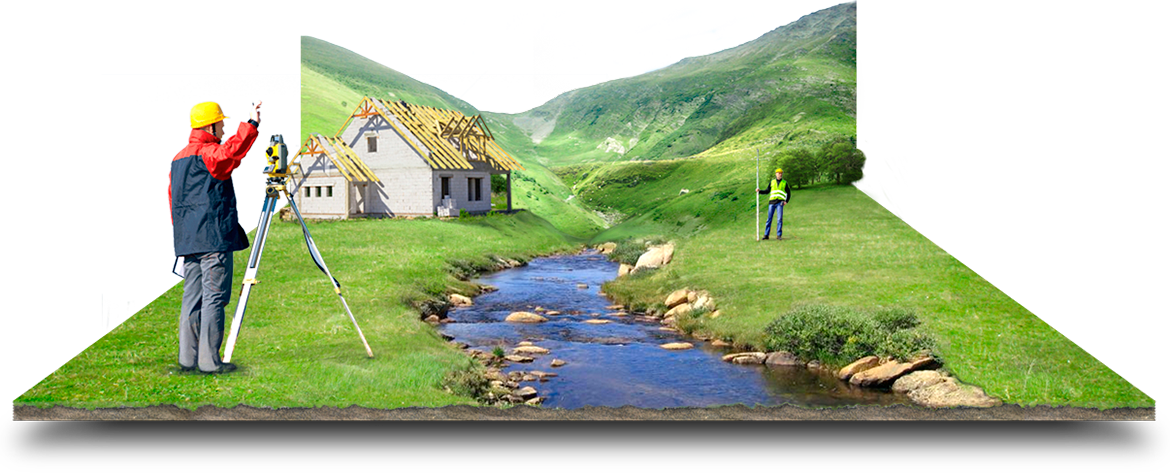 Його сутність можна виразити логічно-смисловою схемою
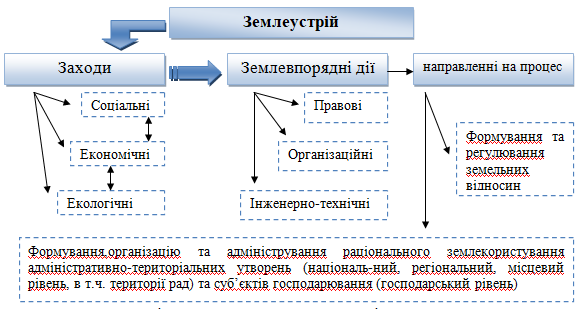 Найбільше на землеустрій сприяють такі процеси:
Сфера сільського господарства 
Лісові та інші вкриті лісовою рослинністю землі
Забудовані території
Води (землі під внутрішніми водами)
Відкриті заболочені землі 
Відкриті землі без рослинного покриву
Сучасний землеустрій в системіуправління земельними ресурсами
Землеустрій в підсистемі
управління
землекористуванням
Землеустрій в підсистемі
управління земельними
ресурами
Соціально-економічні, екологічні та організаційні заходи щодо прогнозування та планування розподілу земельних ресурсів за категоріями земель, типами землекористування, цільовим призначенням, дозволеним використанням, формами власності та правами
Еколого-економічні та організаційні заходи щодо формування екологічного каркасу системи землекористування, як об’єкту охорони навколишнього природного середовища та екології людини
Організаційно-правові дії і соціально-економічні та екологічні заходи щодо формування сталого землекористування як обєкту господарського використання земель
Інженерно-технічні, правові і організаціні дії щодо формування землекористування (земельних ділянок та прав на них) як об’єкту економічного та цивільного обігу (земельний капітал, іпотека, цивільний оборот) в країні
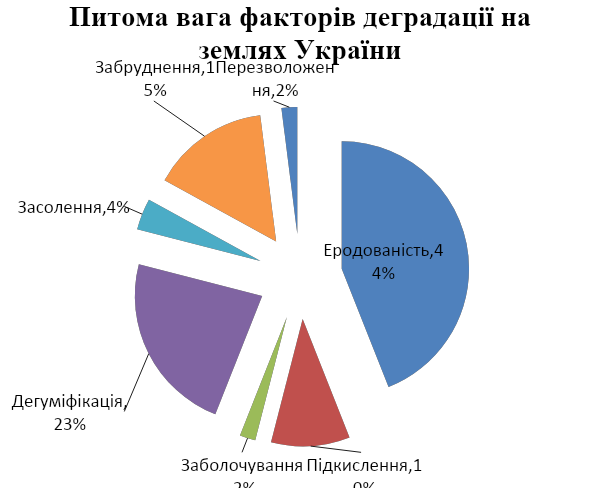 Суб'єкти землекористування
сільськогосподарські підприємства, в користуванні яких знаходиться близько
1/3 загальної площі земель
громадяни, яким надано майже 34% земель у власність та користування
лісогосподарські підприємства (14,2%)
і держава як суб'єкт землекористування (землі держзапасу - 17,64%)
інші суб'єкти землекористування (5,3%)
Еколого-економічні імперативи планування сталого землекористування
Концепція розвитку земельних відносин та системи землекористування з позицій сталого розвитку України
Державні, галузеві та регіональні програми, зокрема розвитку земельних відносин, використання та охорони земель та інші
Інституціональне середовище: Земельний кодекс, Закони України «Про землеустрій», «Про охорону земель», «Про регулювання містобудівної діяльності», «Про екомережу» та інші, що регулюють земельні відносини і режим землекористування
Підзаконні акти, включаючи постанови та розпорядження Кабінету Міністрів України, що розвивають земельне законодавство, відомчі та галузеві нормативно-правові документи у сфері землеустрою
Норми і стандарти в галузі використання і охорони земель та сфері землеустрою на загальнодержавному, регіональному, локальному рівнях, у т.ч. методики, порядки, обмеження, технічні умови та інші норми, наприклад щодо деградації, інтенсивності, режимів землекористування
Документація із землеустрою щодо прогнозування, планування і організації збалансованого розвитку земельних відносин та сталого землекористування
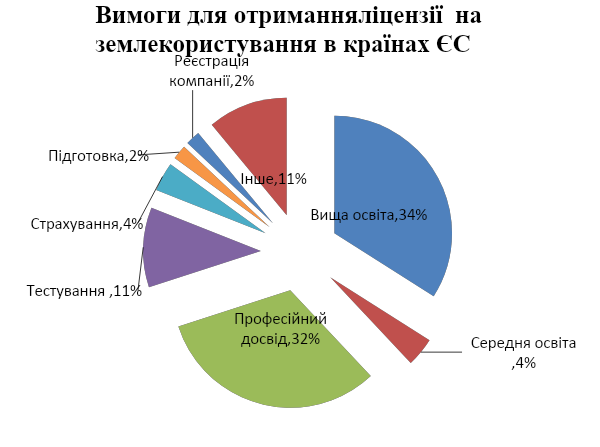 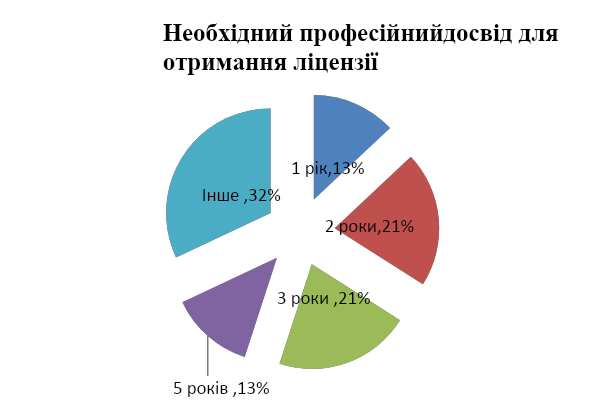 Трьохрівнева систему ефективного с/г землекористування
Порівняльний аналіз структури земельних ресурсів в Україні та інших країнах світу
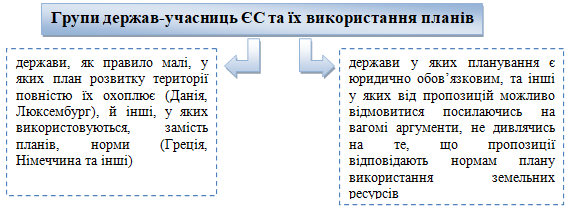 Зміст і цілі планування на адміністративних рівнях у Данії
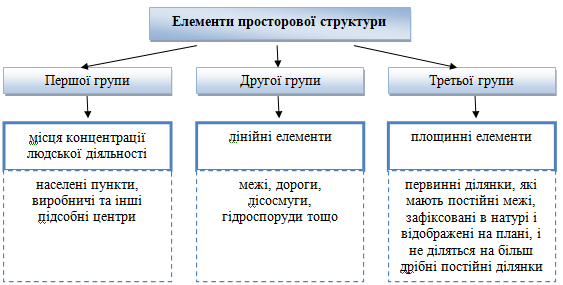 ДЯКУЮ ЗА УВАГУ!!!